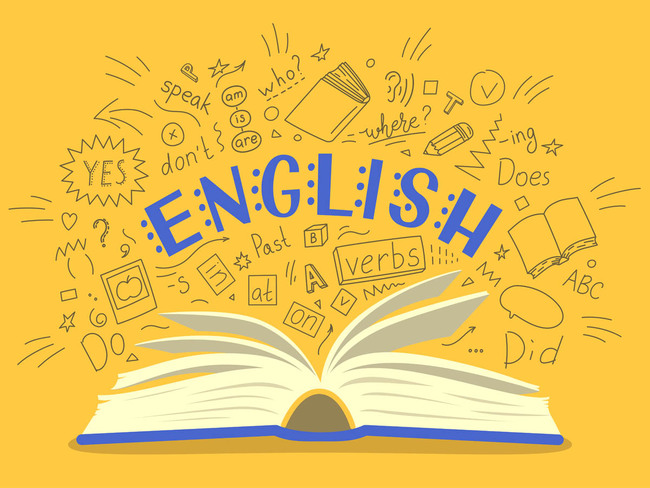 Year 6Friday 15th January 2021
Lo: To present my work
Starter – Look at the picture and describe the sounds, smells, sights and tastes you would experience here.Can you use:Powerful adjectivesAdverbsAdverbialsSimiles and metaphorsPersonificationYou have three minutes.
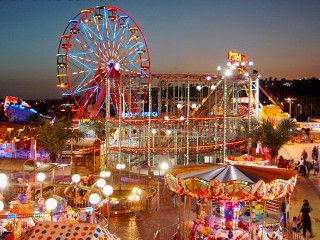 Vocabulary challenge
A antonym of ‘objective’ is:

Subjective
Stable
Vague
Flimsy

Which one do you think it is?
Vocabulary challenge
A antonym of ‘objective’ is:

Subjective
Stable
Vague
Flimsy

Let’s have a discussion about this.
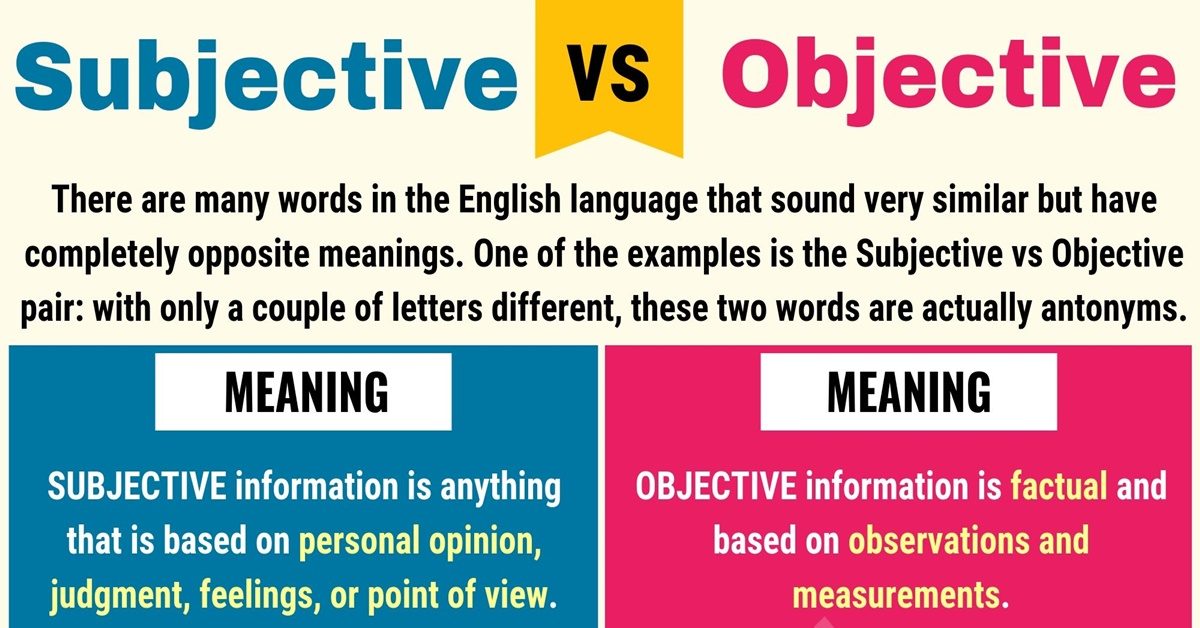 Examples of stories
Why we love this:​​








Ideas to make it even better: ​
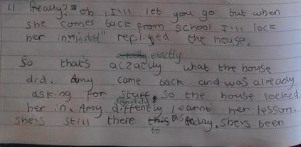 Examples of stories
Why we love this:​​








Ideas to make it even better: ​
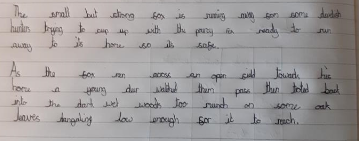 Examples of stories
Why we love this:​​








Ideas to make it even better: ​
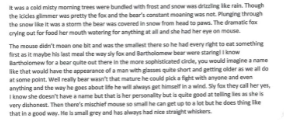 Independent writing
Your task​
Today you will be writing out your story neatly and illustrating it.​
Remember:​
Write out your story neatly first on lined paper.​
Only when you have finished writing it out should you begin to illustrate it.
We can read some of the finished articles in our class catch up later.
Your story should be approximately 500 words.